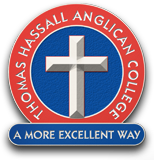 Industrial Technology
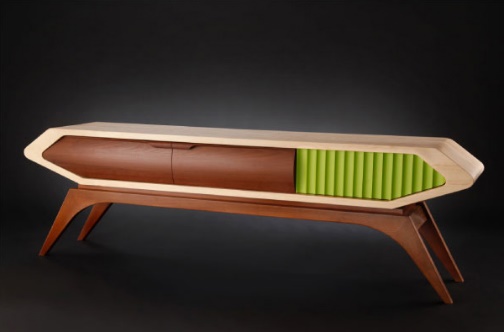 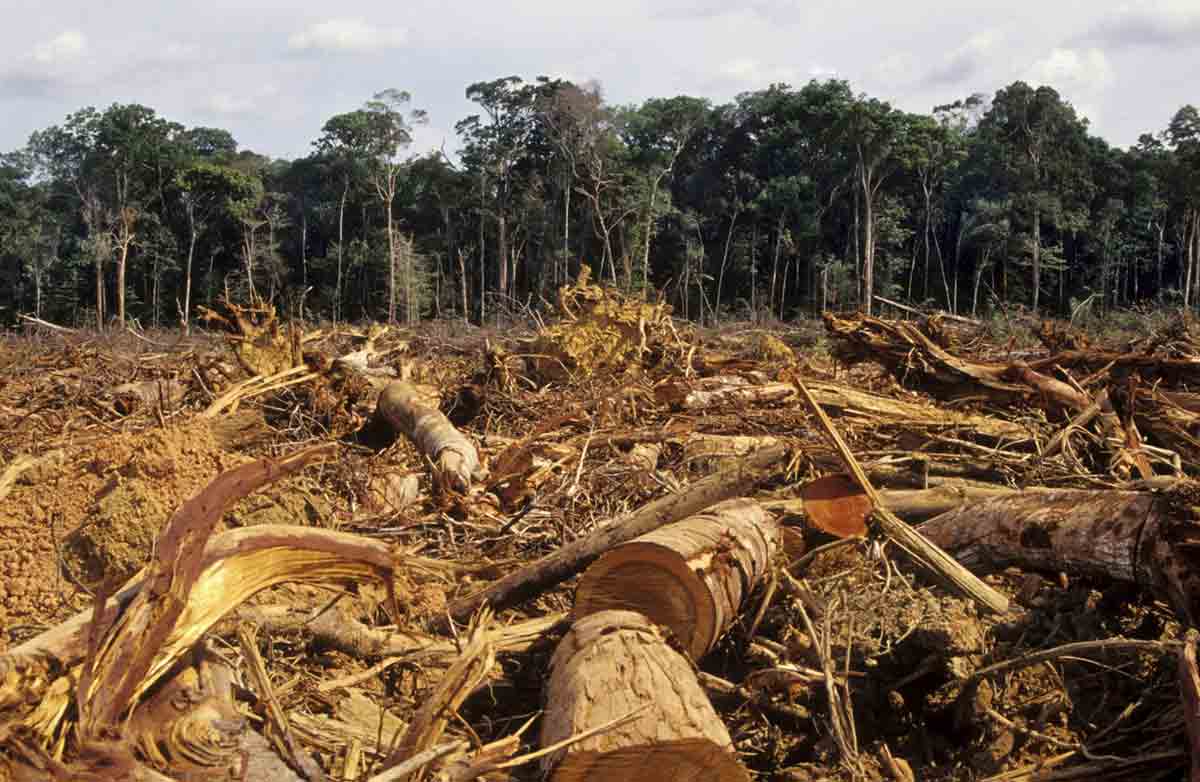 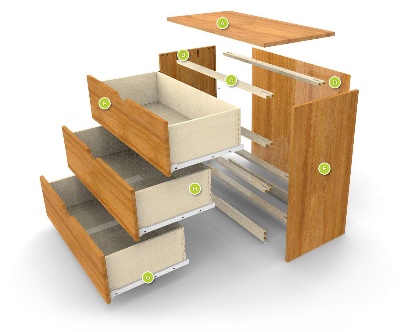 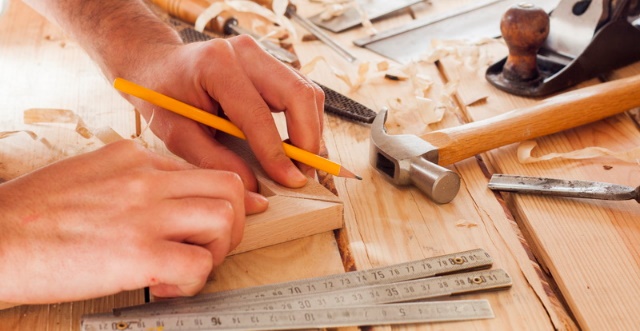 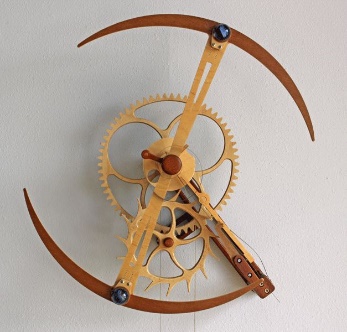 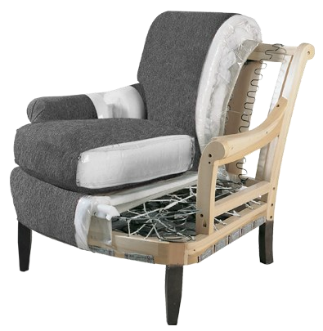 Management and Communication – Project Management
This is the topic we will be covering today
Industry Study
Design, Management and Communication
Production
Industry Related Manufacturing Technology
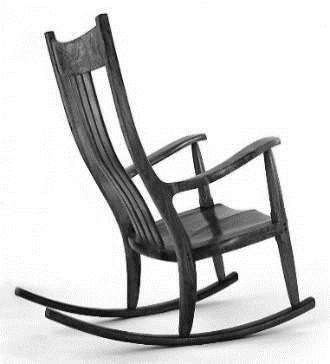 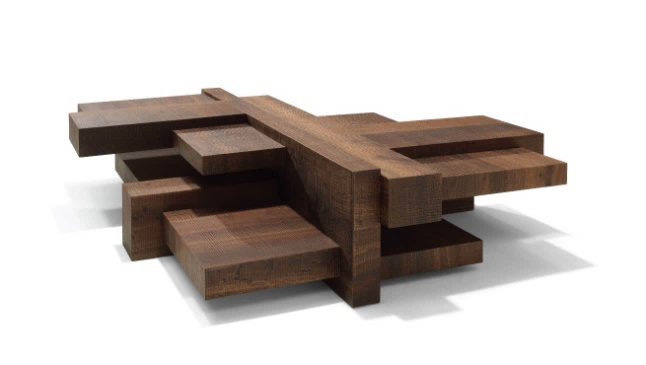 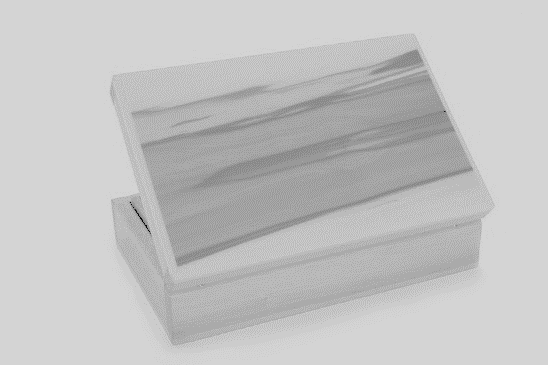 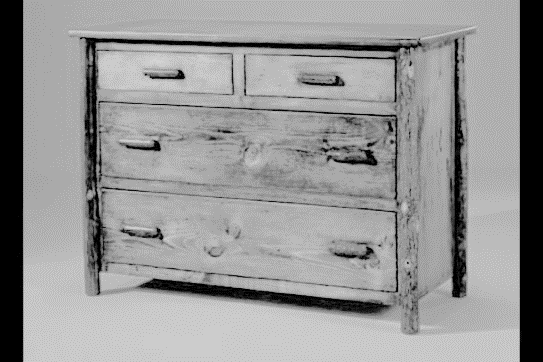 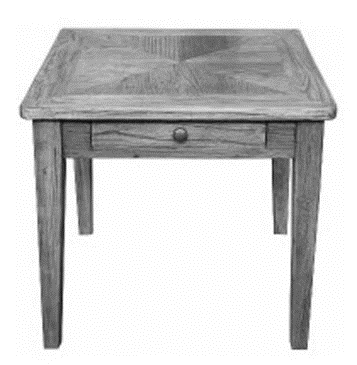 thacindtech.weebly.com
Design
Industry Study
Production
Management and communication
Industry Related Manufacturing Technologies
This presentation covers…
Planning
	Time
	Materials
	Finance
	Ethical issues
	Construction of project
Documentation
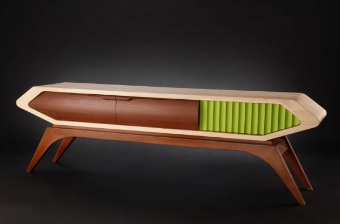 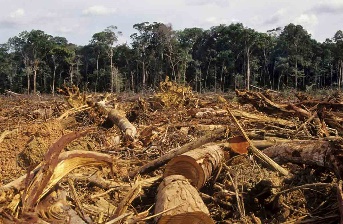 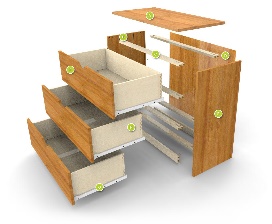 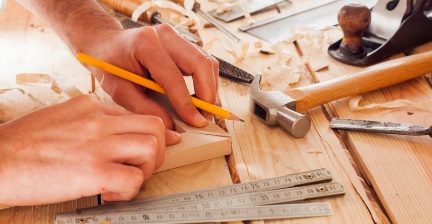 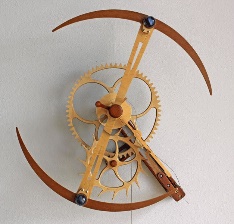 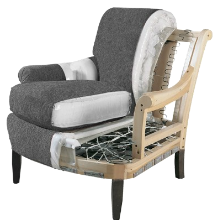 thactindech.weebly.com
Planning
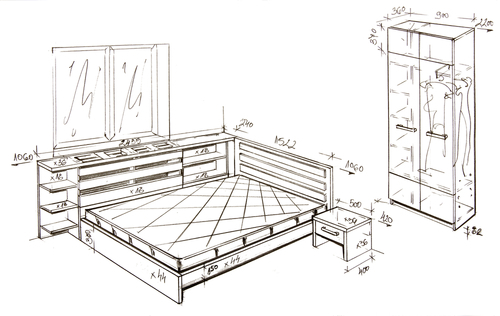 Planning your project is the most important aspect.
How will you gather your ideas.
What are you going to make, once you decide DO NOT CHANGE YOUR MIND!!
Keeping focused on work and using any spare time you have is vital to finish construction early.
Mistakes need to be recorded in your folio through ongoing evaluation.
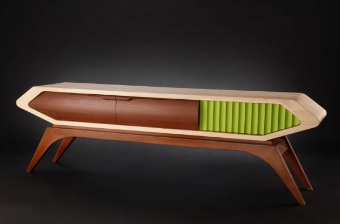 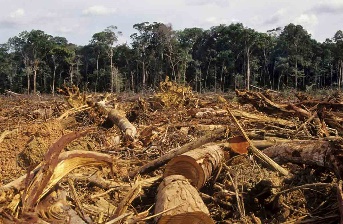 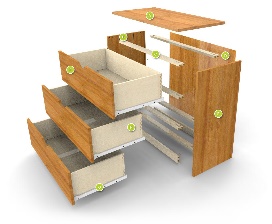 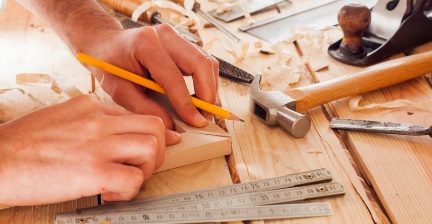 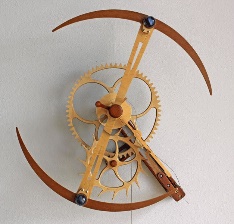 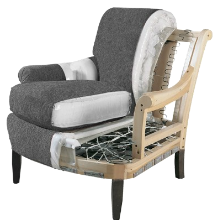 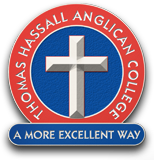 Planning	Timing
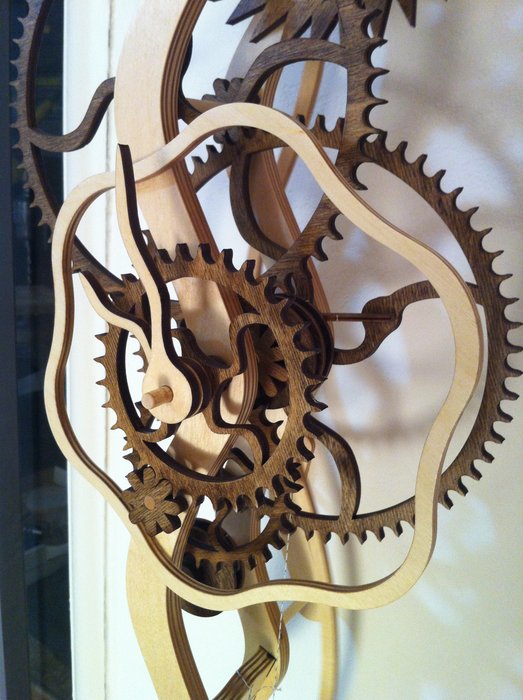 The most important area to consider…
Develop a time plan for deciding what to make.
Excel spreadsheet can be good or a simple table on Microsoft word is fine.
Remember a proposed and actual time plan followed by an evaluation of this is expected.
Remember to plan your folio as well don’t leave this to the last minute.
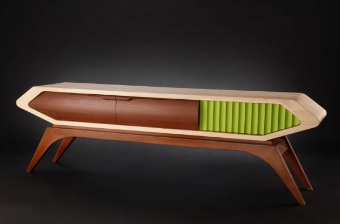 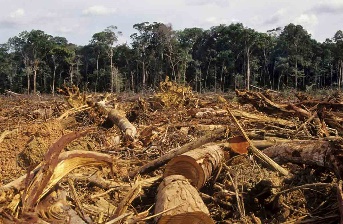 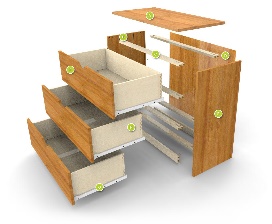 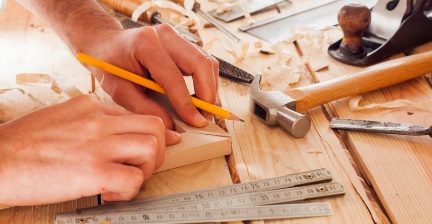 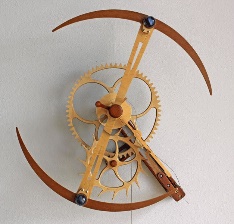 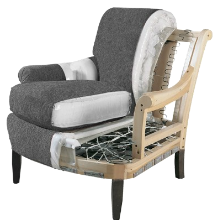 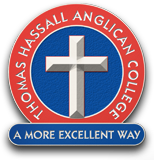 Planning	Materials
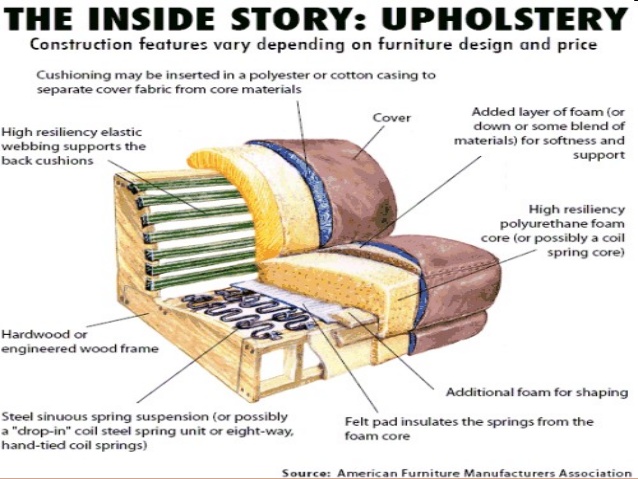 Where will you get them from?
What are the characteristics of the materials?
MSDS for any materials used like PVA, polyurethane.
What quantity do you need of each material?
This needs to be planned before you order you materials.
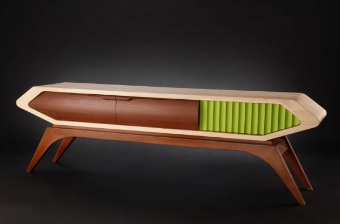 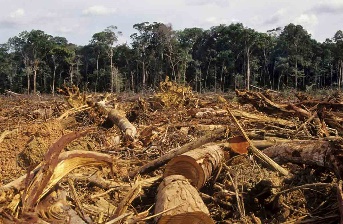 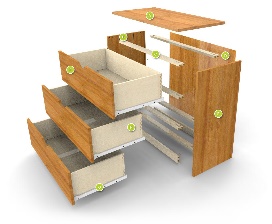 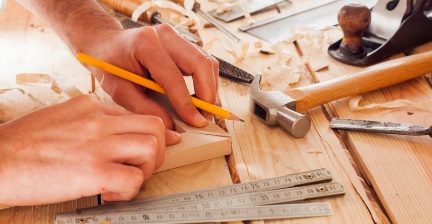 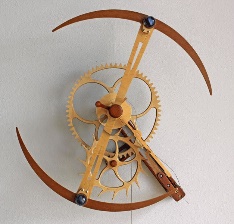 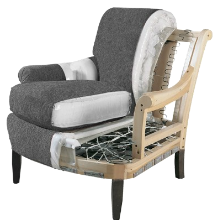 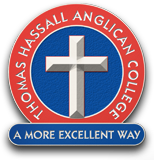 Planning	Finance
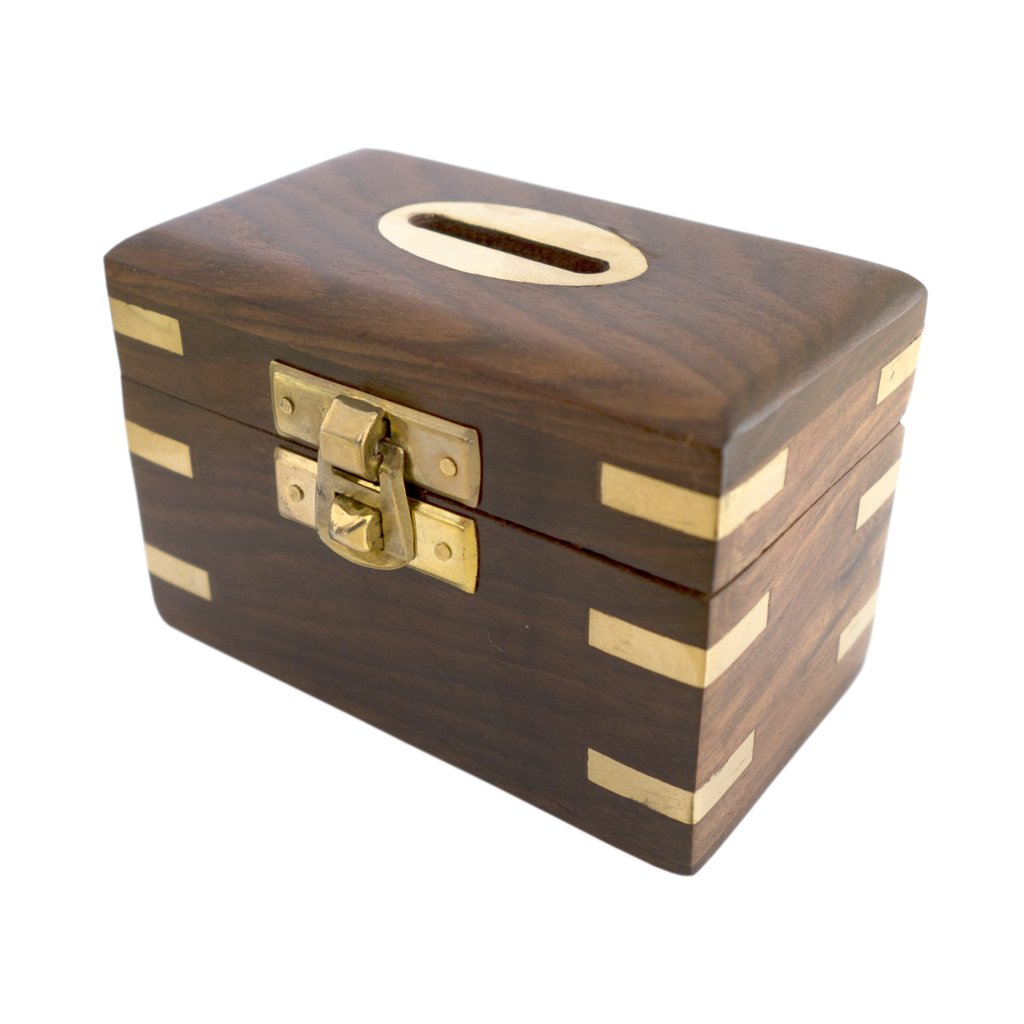 Where is the money coming from?
Do you have a budget or maximum price you can spend?
What areas of the project require finance?
What is your expected total for each item?
How much did you actually spend?
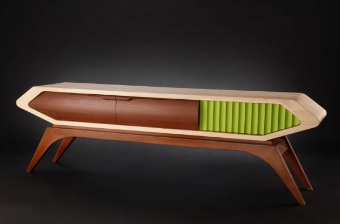 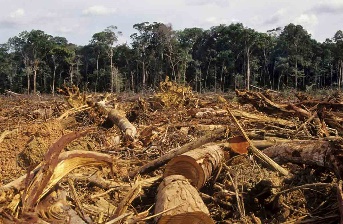 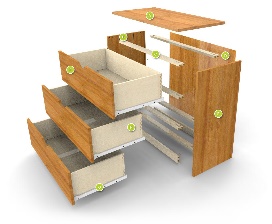 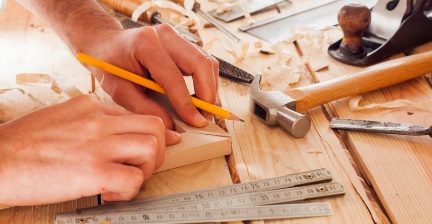 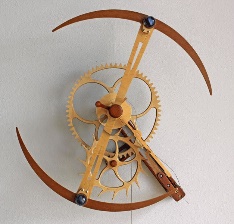 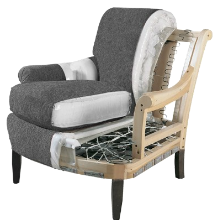 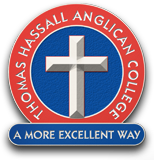 Planning	Ethical
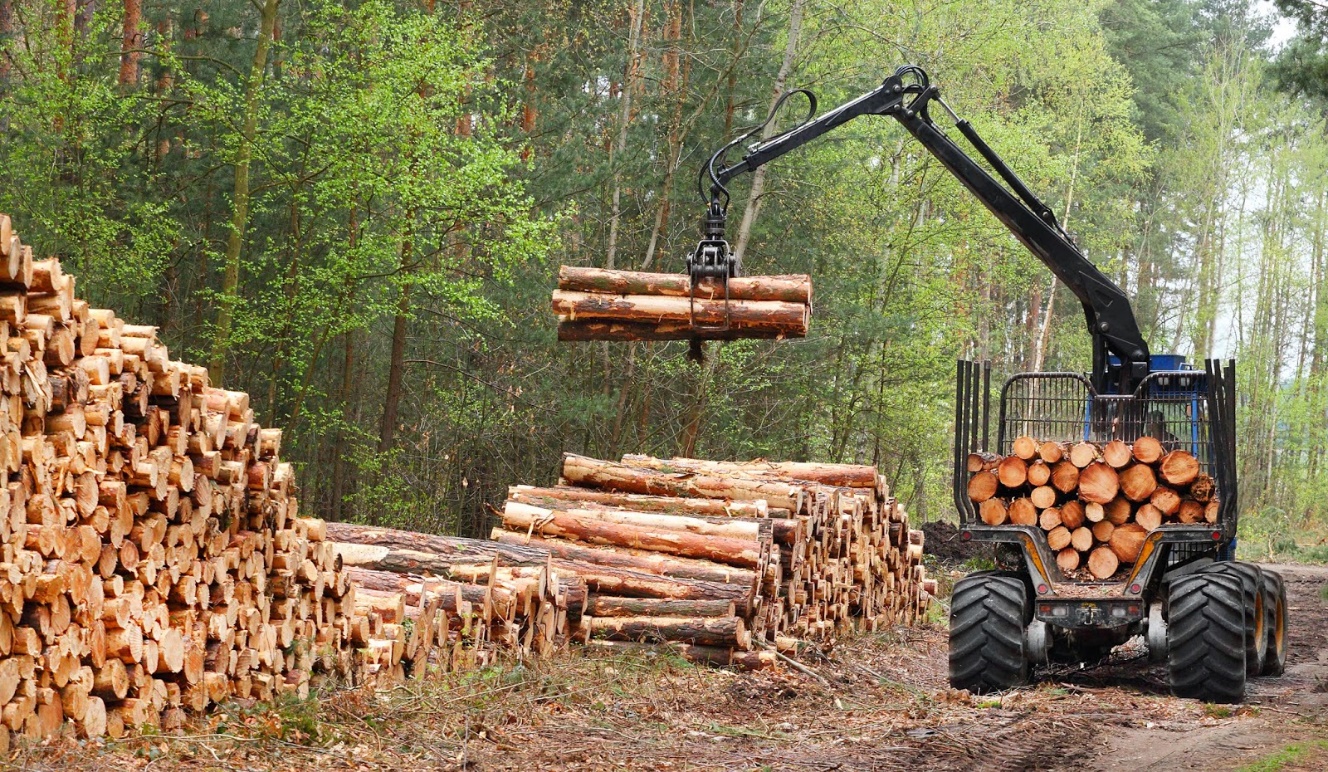 Make sure you do not copy another design exactly.
Will you be breaking any laws in the making of your project?
Don’t chop a tree down to make your project.
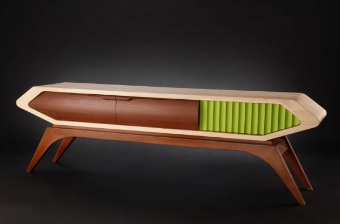 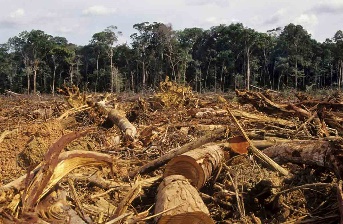 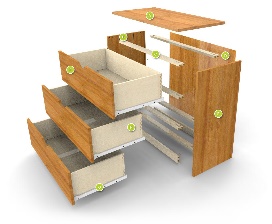 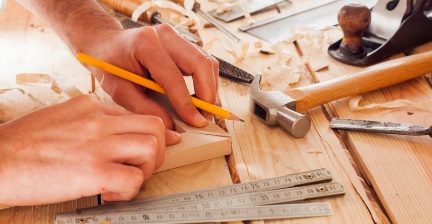 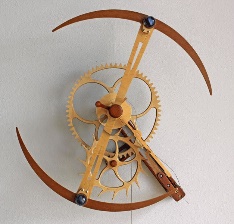 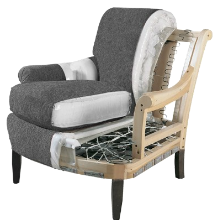 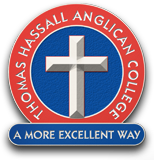 Planning	Construction of project
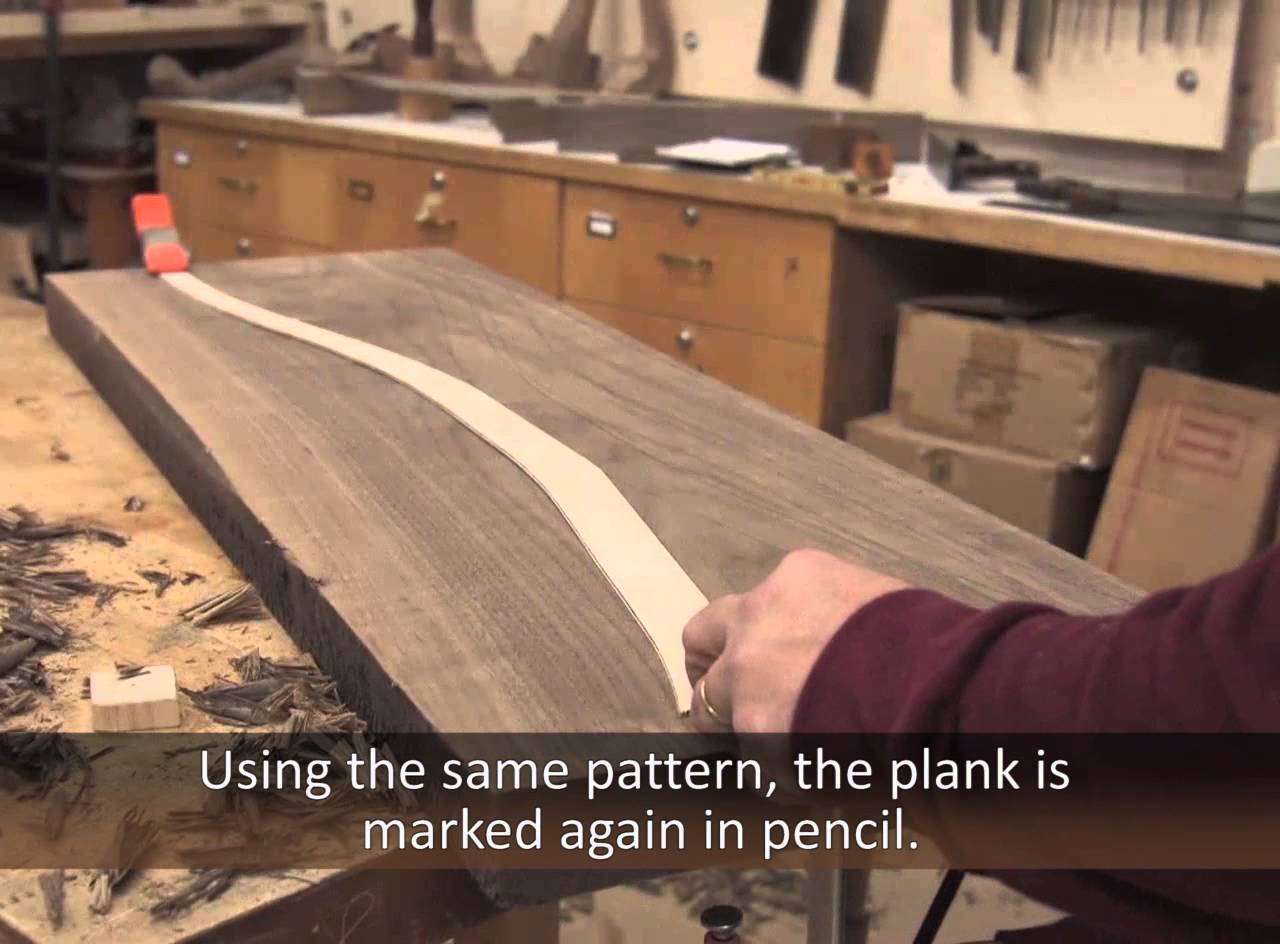 What processes will you use?
Make a detailed step by step construction plan including all tools, machines and equipment needed.
Include correct names of processes and joints and don’t forget safety aspects needed.
A must is to include photos of you working…
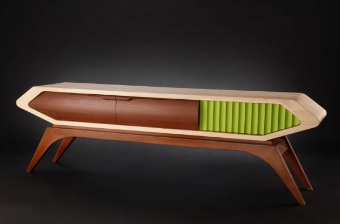 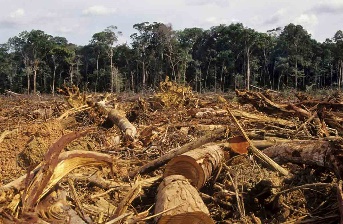 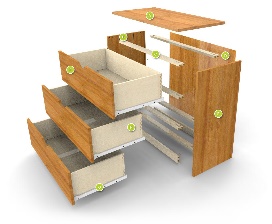 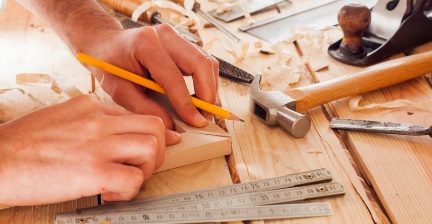 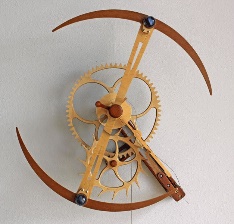 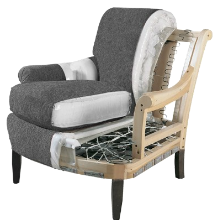 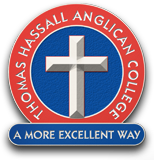 Documentation
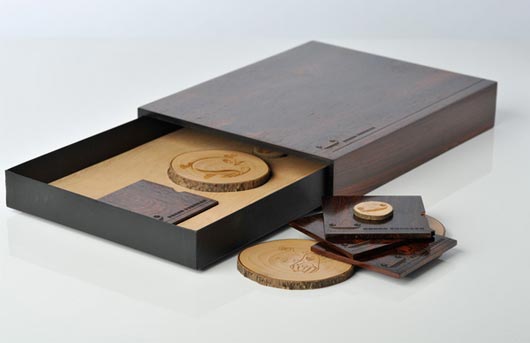 Document all your work for your portfolio.
Keep an A3 diary of any sketches that you might make.
Save a back up copy of any files you create and keep them in a secure place.
Make sure your teacher checks all your portfolio work for minor or major edits.
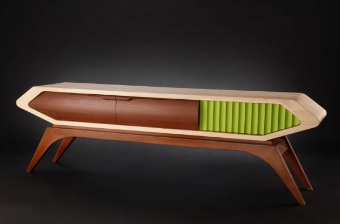 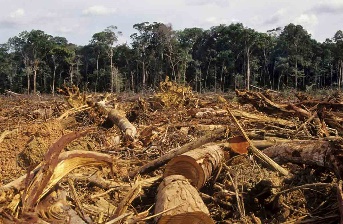 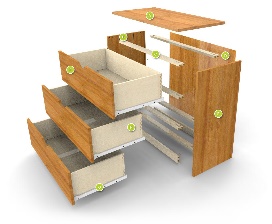 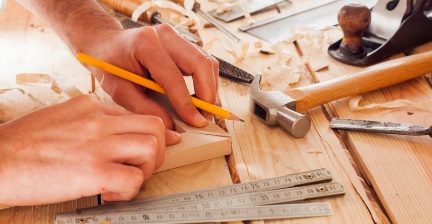 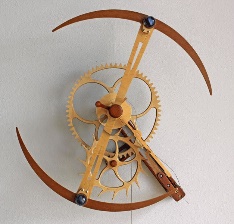 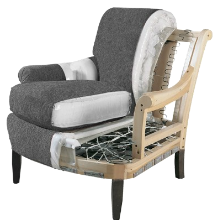 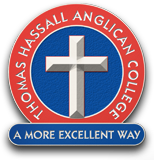